OPERAS’ use case
Clinic: Authentication-Authorisation services
Yoann Moranville (OPERAS/DARIAH)
EGI Conference - 02/11/2020
OPERAS
Open Scholarly Communication in the European Research Area for Social Sciences and Humanities
A distributed Research Infrastructure
Services are being provided and managed by OPERAS members (so flexibility is mandatory)
Making Open Science a reality for research in the SSH
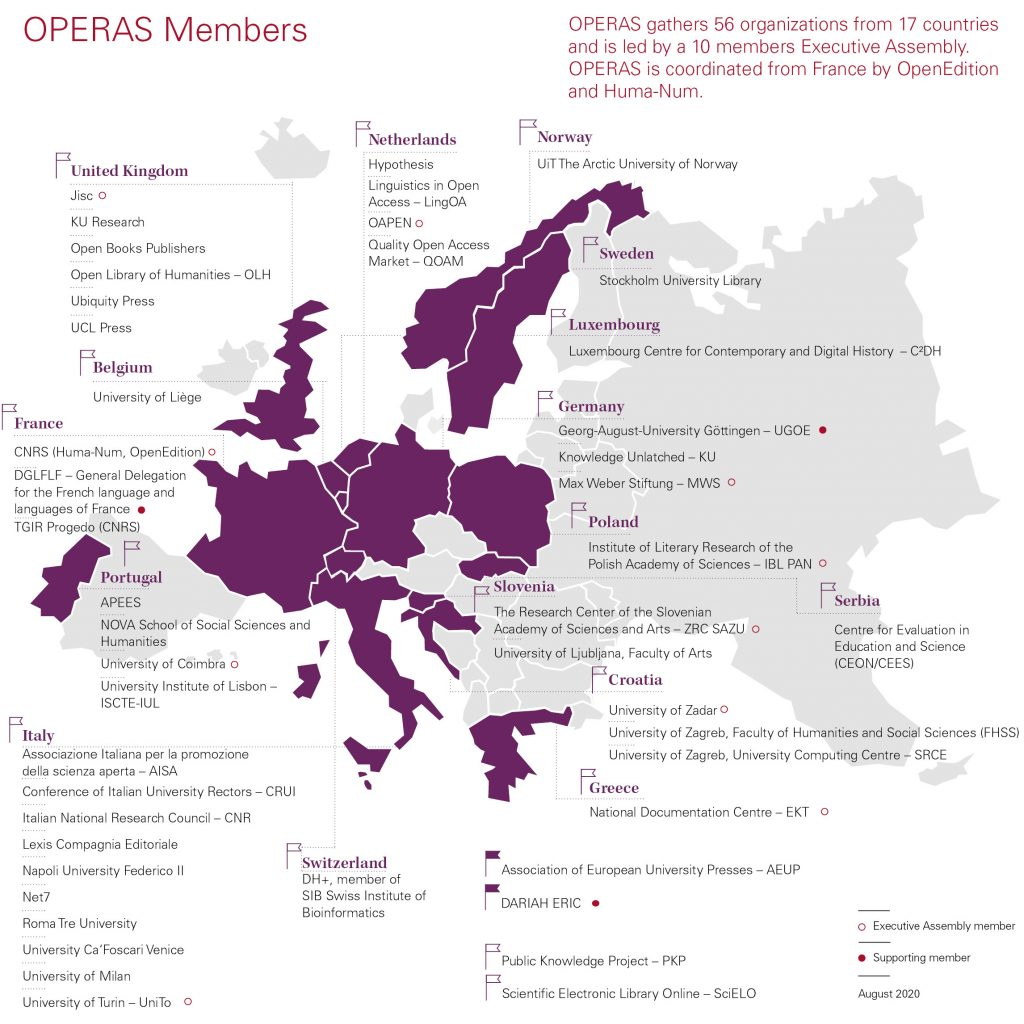 OPERAS Services in EGI Check-In
Currently 5 Core services existing or being built
Production
Research for Society
Beta
Metrics
Certification (DOAB)
In development
Discovery (GOTRIPLE)
Publication Service Portal (Pathfinder)
OPERAS Services in EGI Check-In
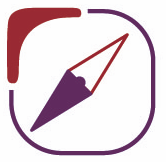 OPERAS Publication Service Portal
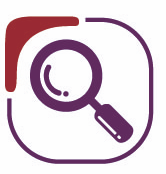 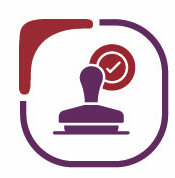 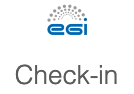 OPERAS Certification Service
OPERAS Discovery Service
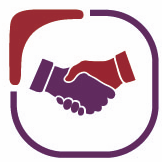 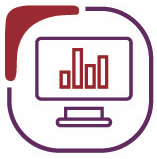 OPERAS Metrics Service
OPERAS Research for Society
OPERAS Virtual Organisation
Check-in
Management
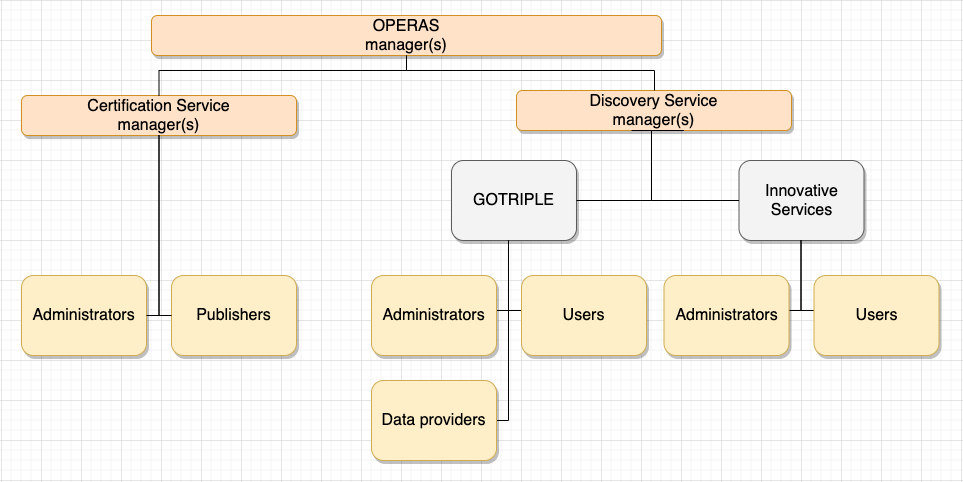 OPERAS Virtual Organisation
Check-in
Management






Entitlements
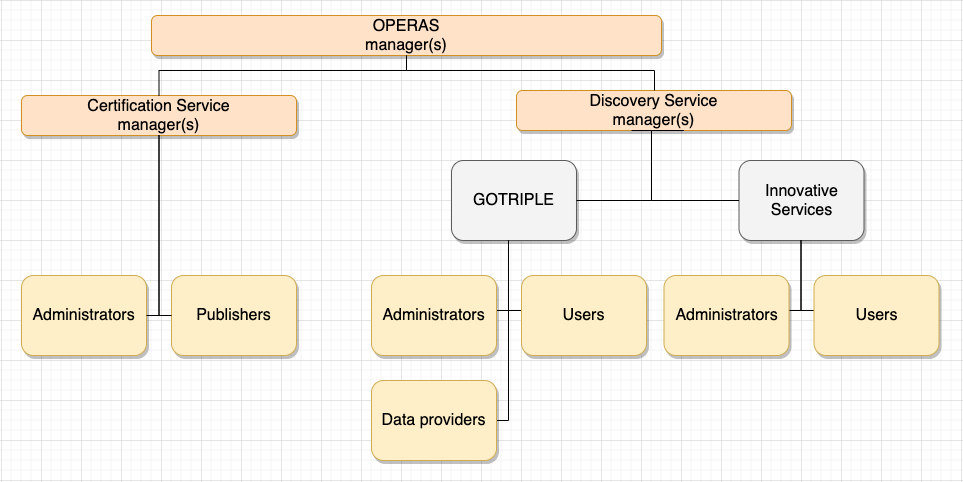 urn:mace:egi.eu:group:vo.operas-eu.org:DOAB:Admins.DOAB
urn:mace:egi.eu:group:vo.operas-eu.org:DOAB:Publishers.DOAB
Different scenarios / services
Publication Service Portal (Pathfinder)

Already integrated with Check-in (dev level)
Acted as Proof of Concept for us
OpenID Connect (PHP library)
Service is released 
→ integration with production level AAI
Different scenarios / services
Certification Service (based on DOAB)

Currently being redesigned
Check-in integration for early 2021
SAML2.0 protocol with Shibboleth
DSpace already includes a plugin for Shibboleth
Different scenarios / services
Discovery Service (GOTRIPLE Platform)

Being developed and will be released in 2022
Check-in integration is being already started
Includes innovative services
integration at different levels
Info: Wednesday at 3:30pm (AAI session)
Different scenarios / services
Metrics Service

Pending integration, in discussion
Use of OAuth2 Device Authorization Grant?
API calls from scripts to a restricted API
User interaction once per 13 months
→ compromise?
Different scenarios / services
Research for Society

Already in production
→ already has its own authentication and authorisation internally
Discussions for integration with Check-in
Not yet started
Thanks!
www.operas-eu.org